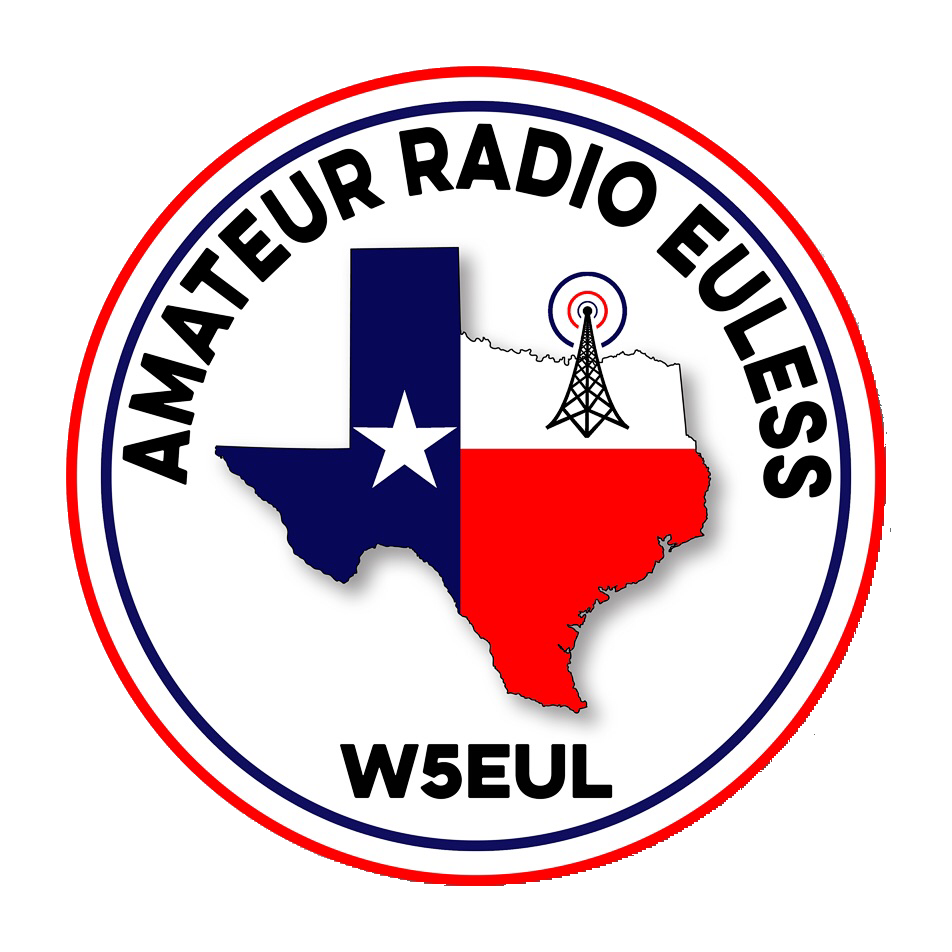 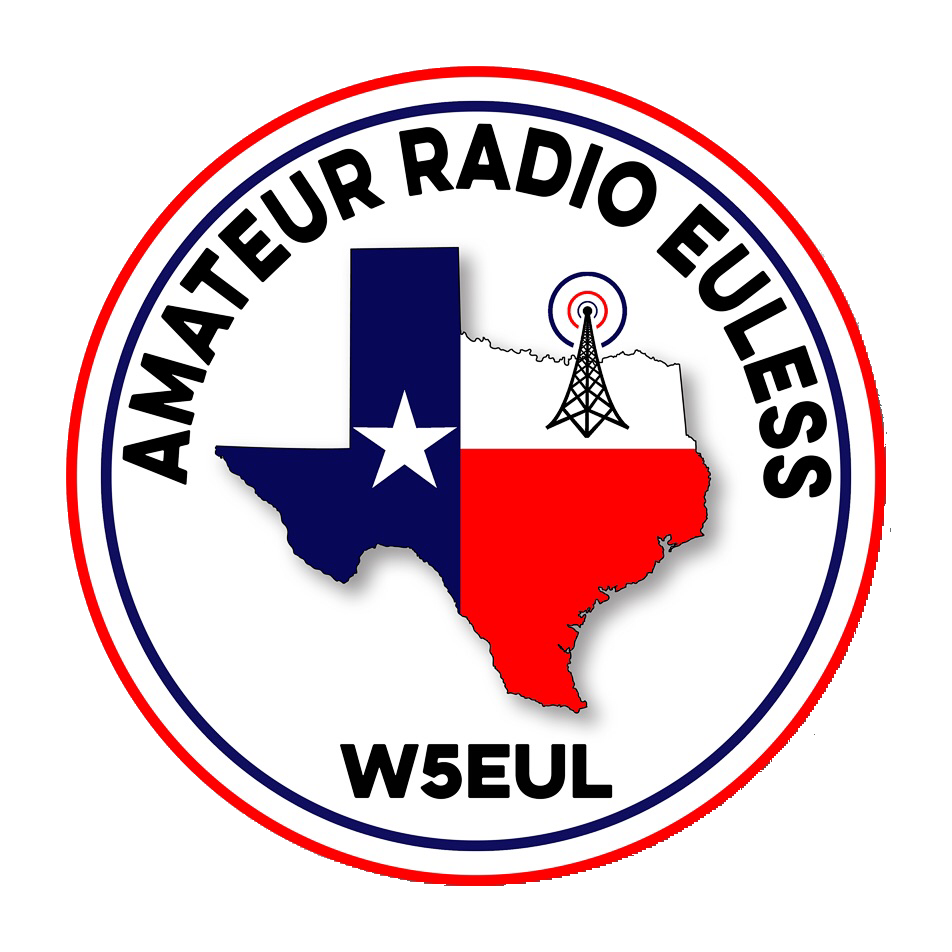 April 10, 2024
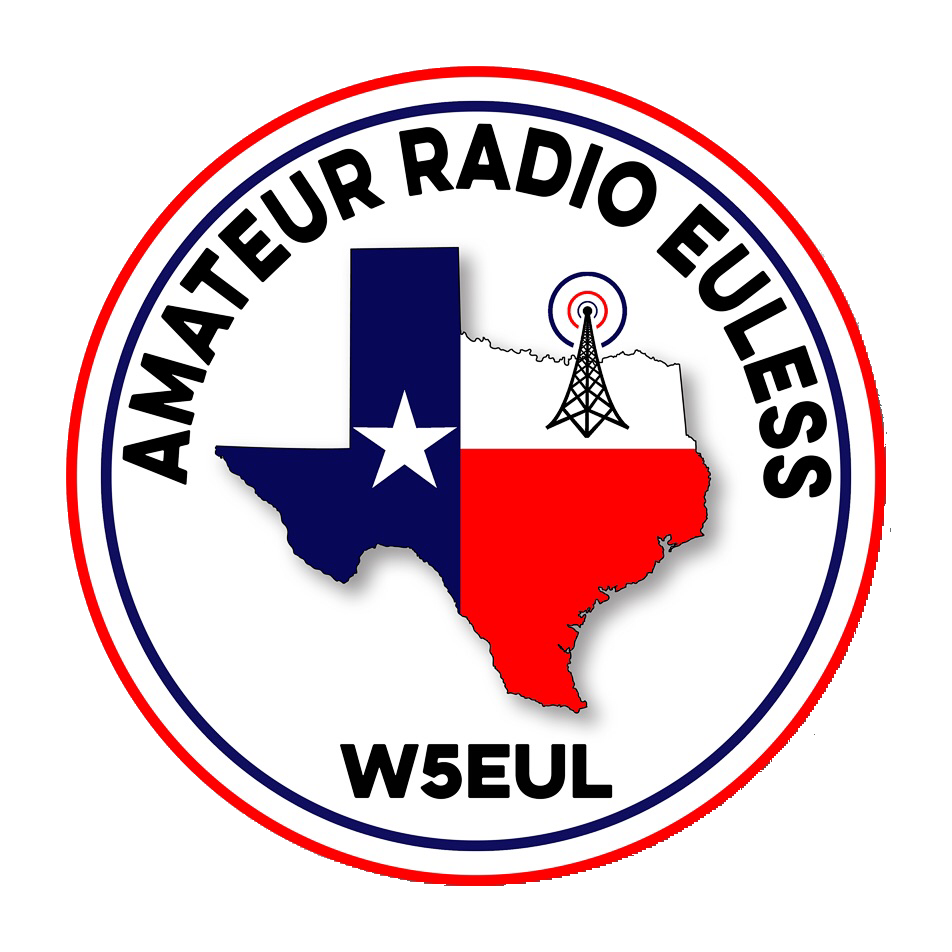 Introductions
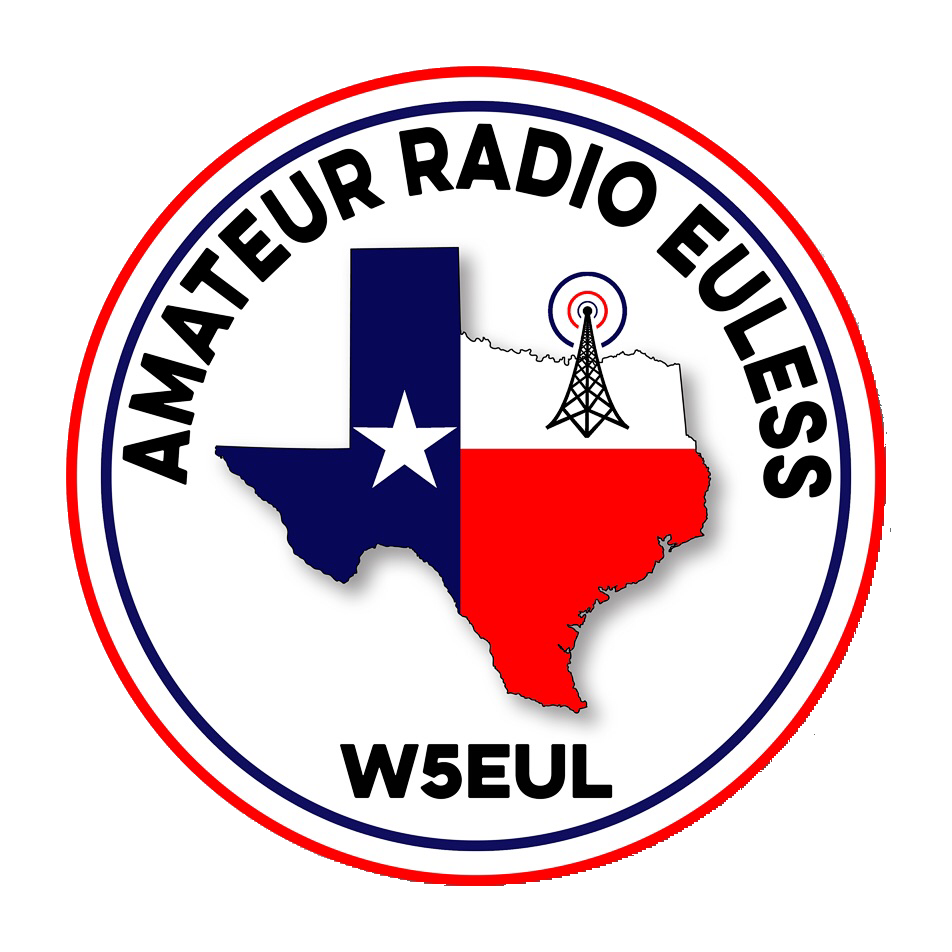 Member Updates
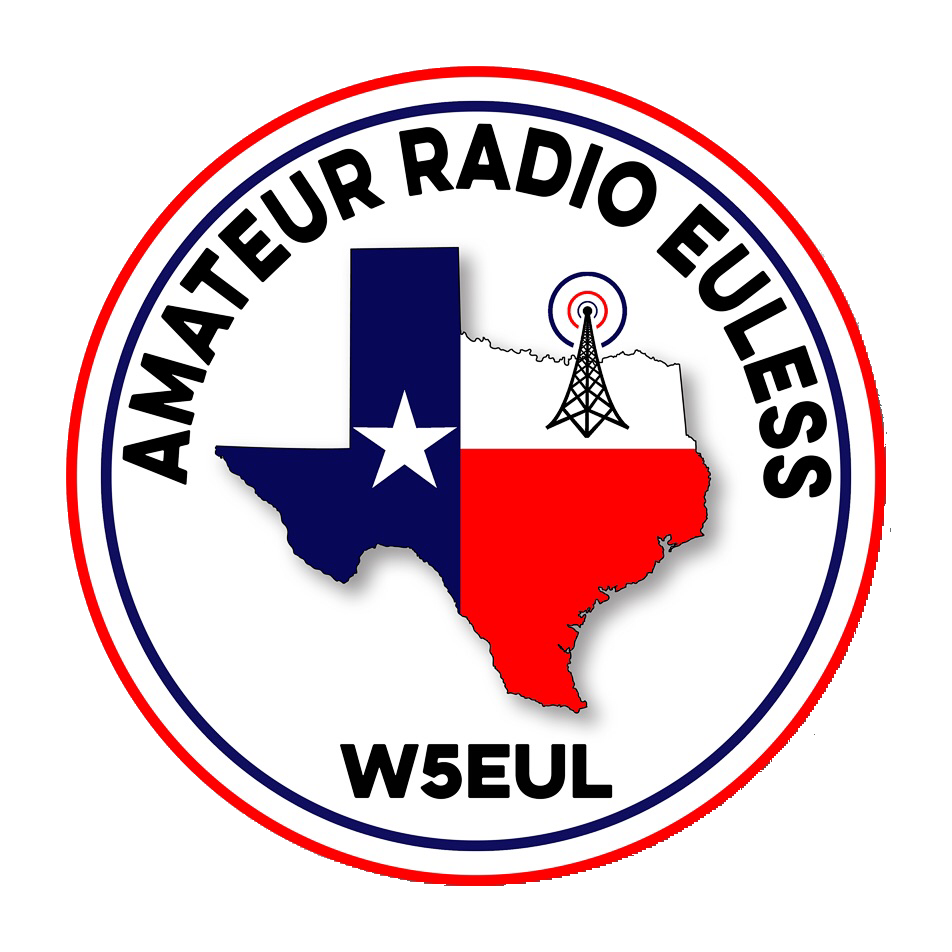 Minutes
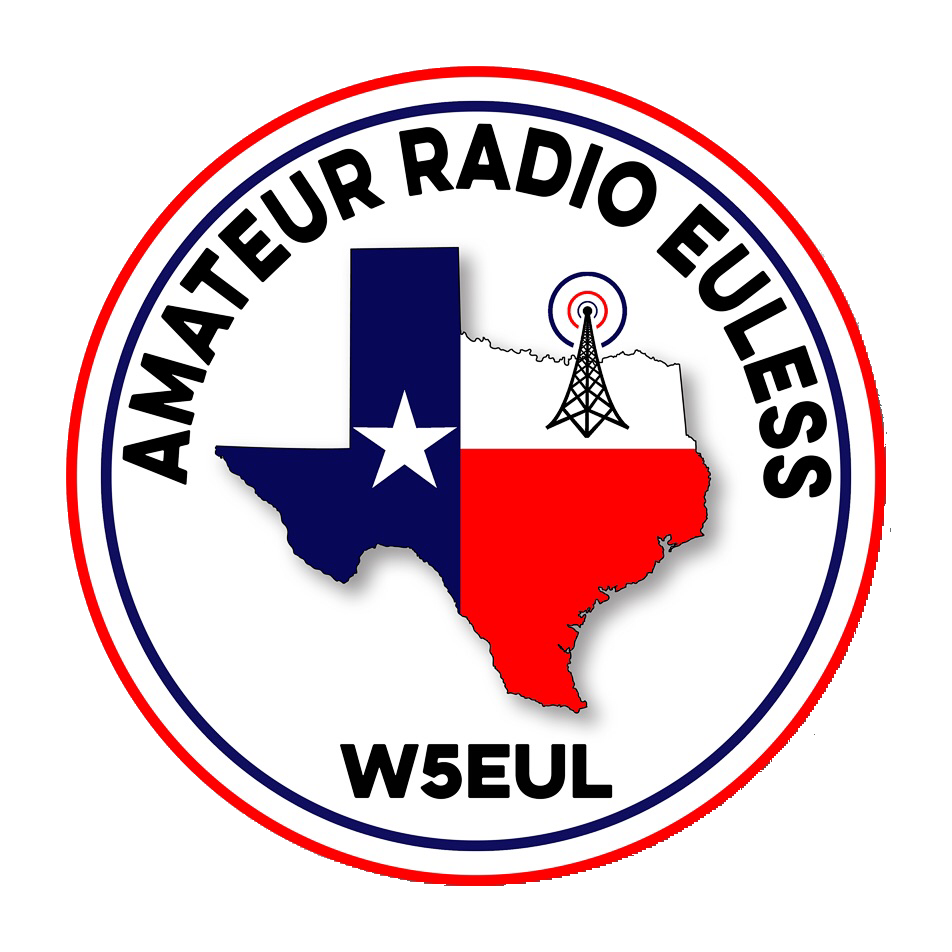 Treasurer’s Report
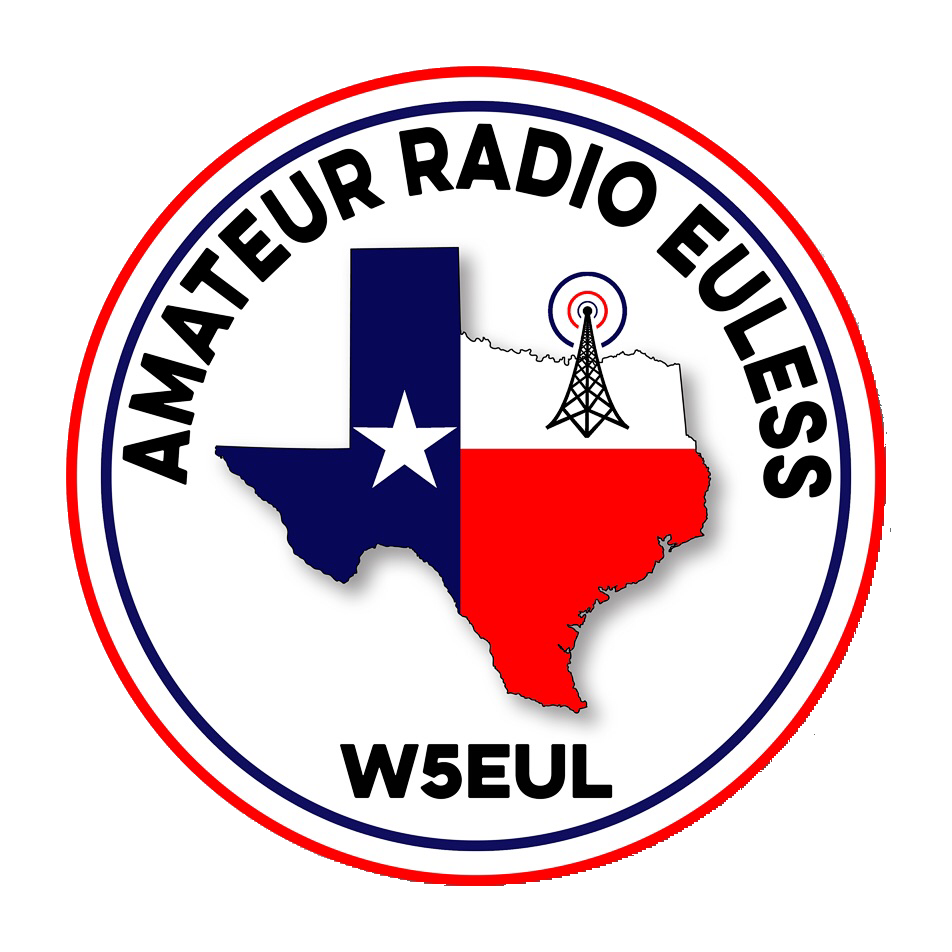 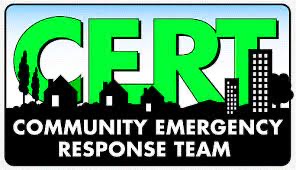 C.E.R.T Update
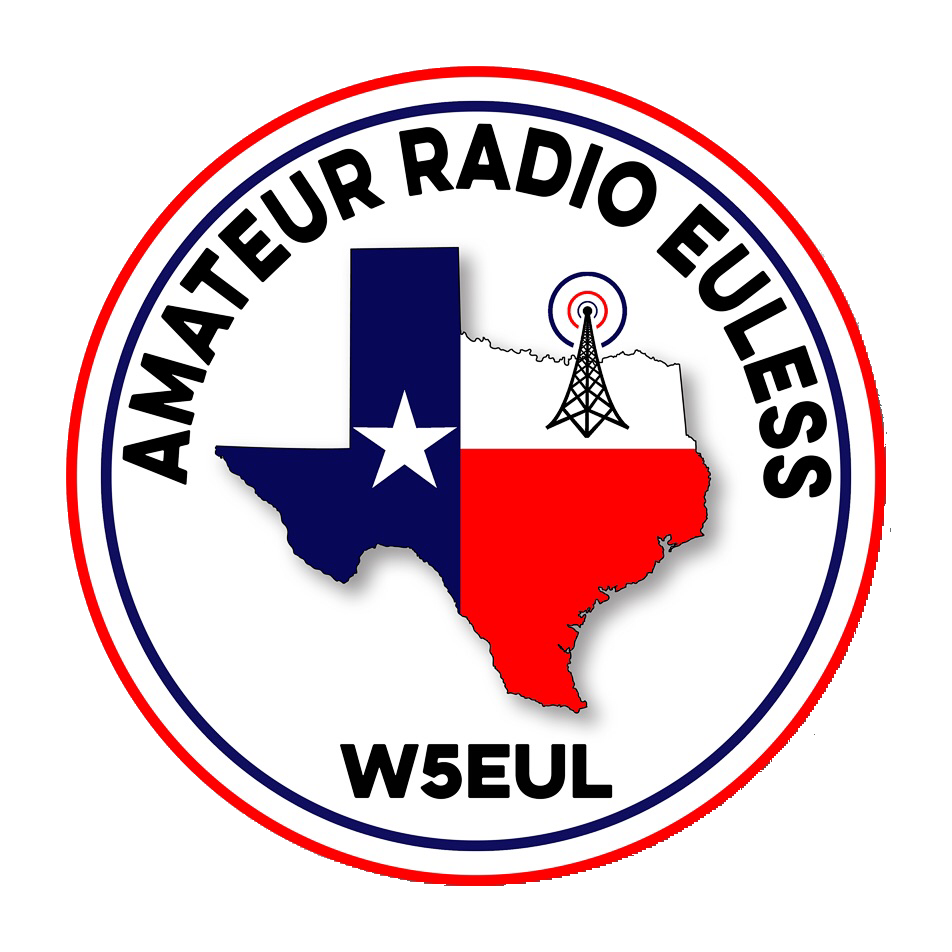 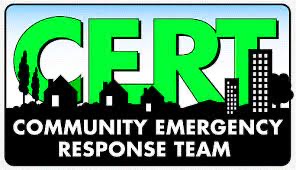 Local Happenings
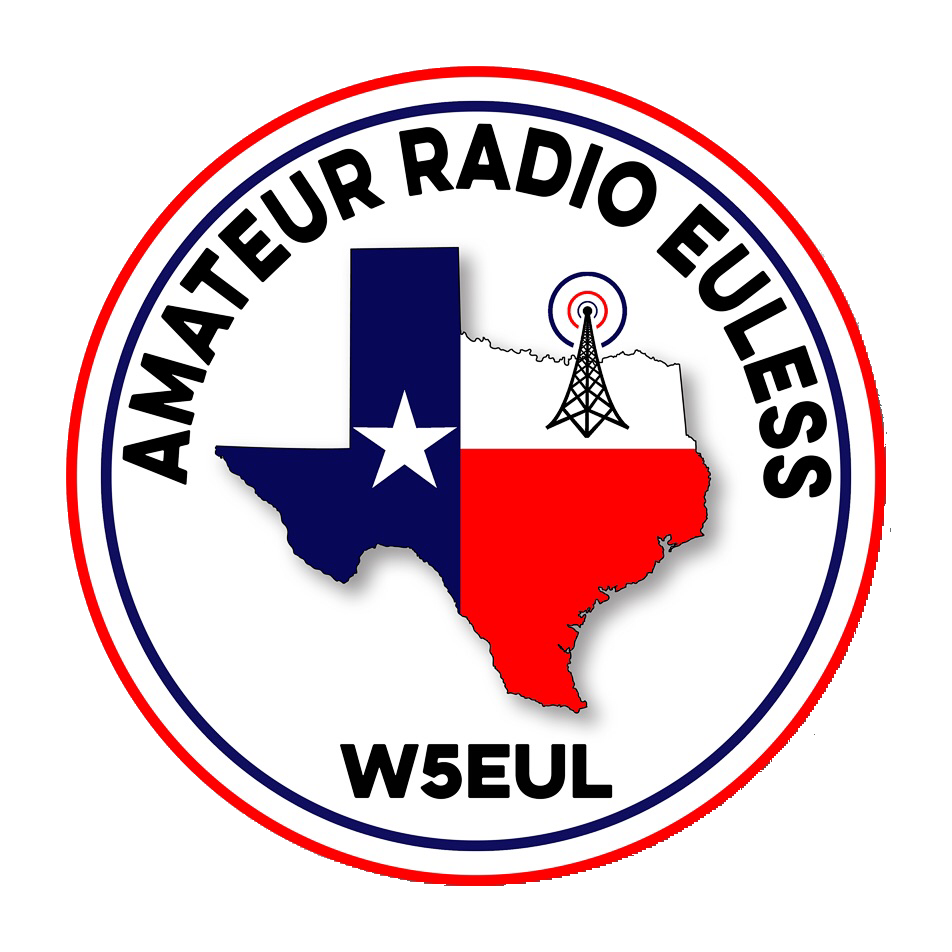 Euless ARC Gatherings
ERBC – Every Friday, @ 0830
	Texan Kitchen 415 N Main, Euless, TX 76039
H‑E‑B Joint Radio Club Breakfast, every 3rd Saturday, Egg Haven Cafe, 760 Airport Fwy, Suite 100, Hurst, RSVP by midnight Thursday
Club Social – Monday, April 15, 1800 – 1900 		Panera 2911 SH-121 S. 						Euless, TX 76039
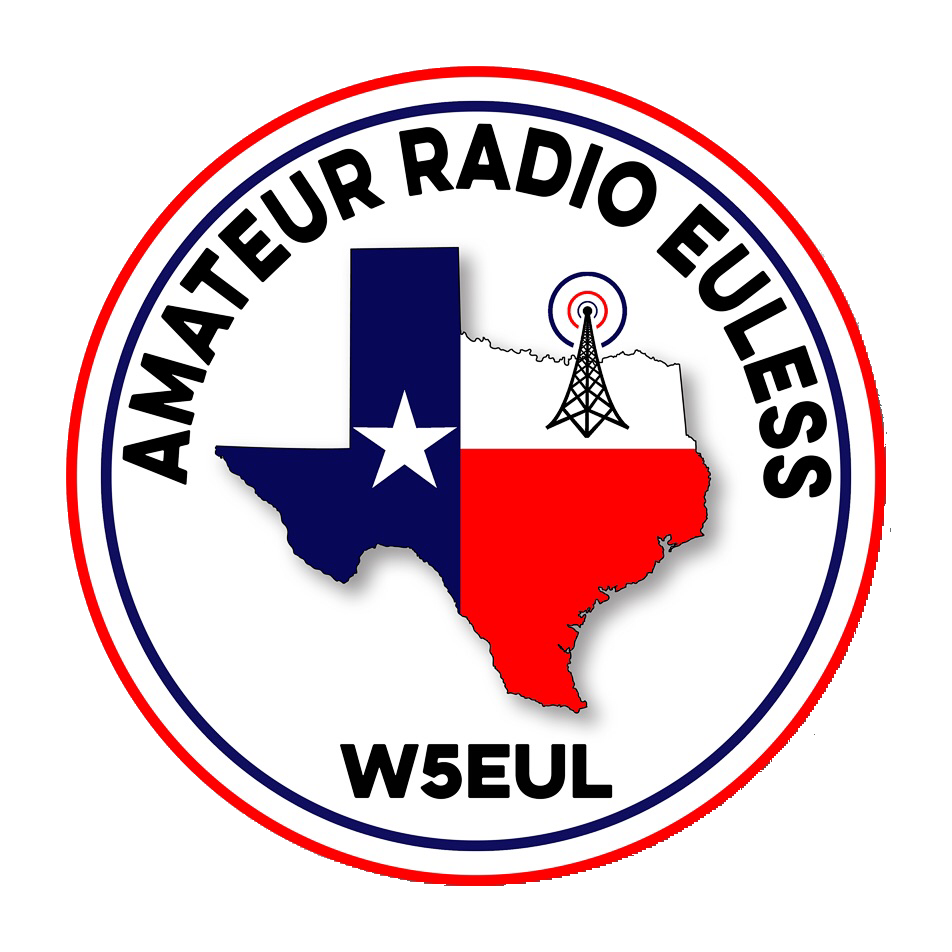 Upcoming Events
April
Fox Hunt: Sunday, April 14
TSPOTA: Fort Richardson, April 20-21
Arbor Daze: Midway Park, Saturday, April 27
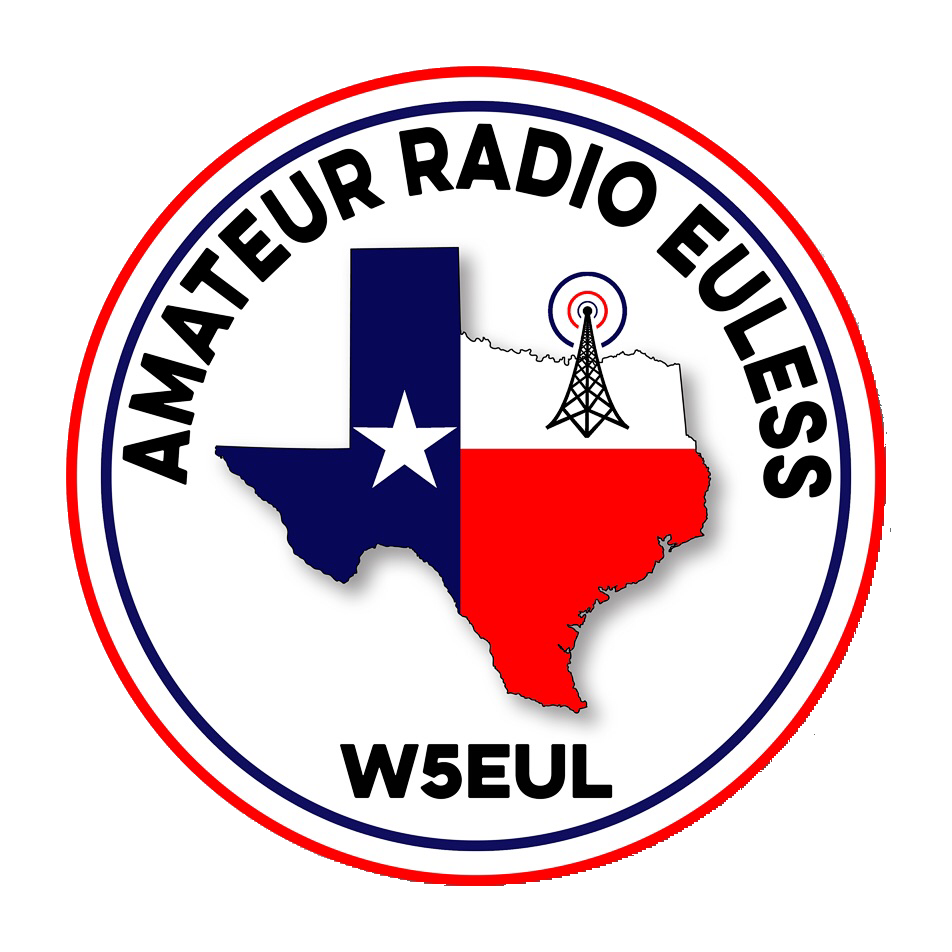 Upcoming Events
May
Fox Hunt: Sunday, May 19
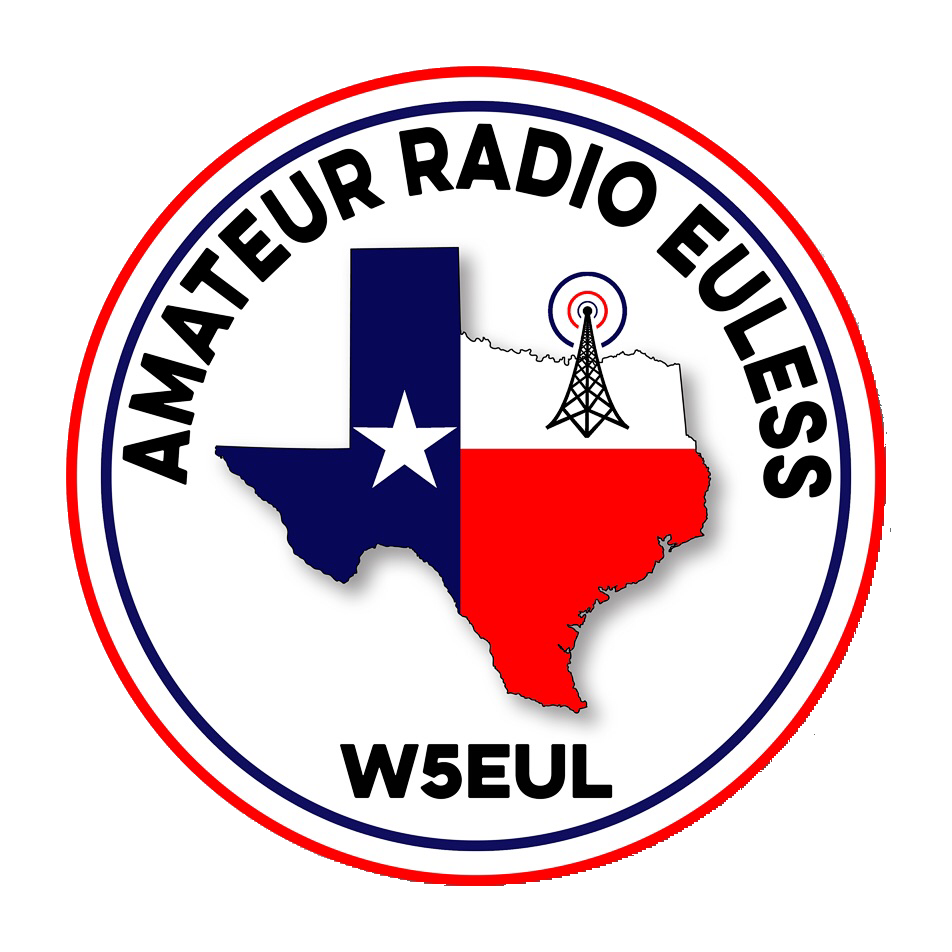 Upcoming Events
June
Field Day: Saturday, June 22-23
Fox Hunt: Saturday, June 29
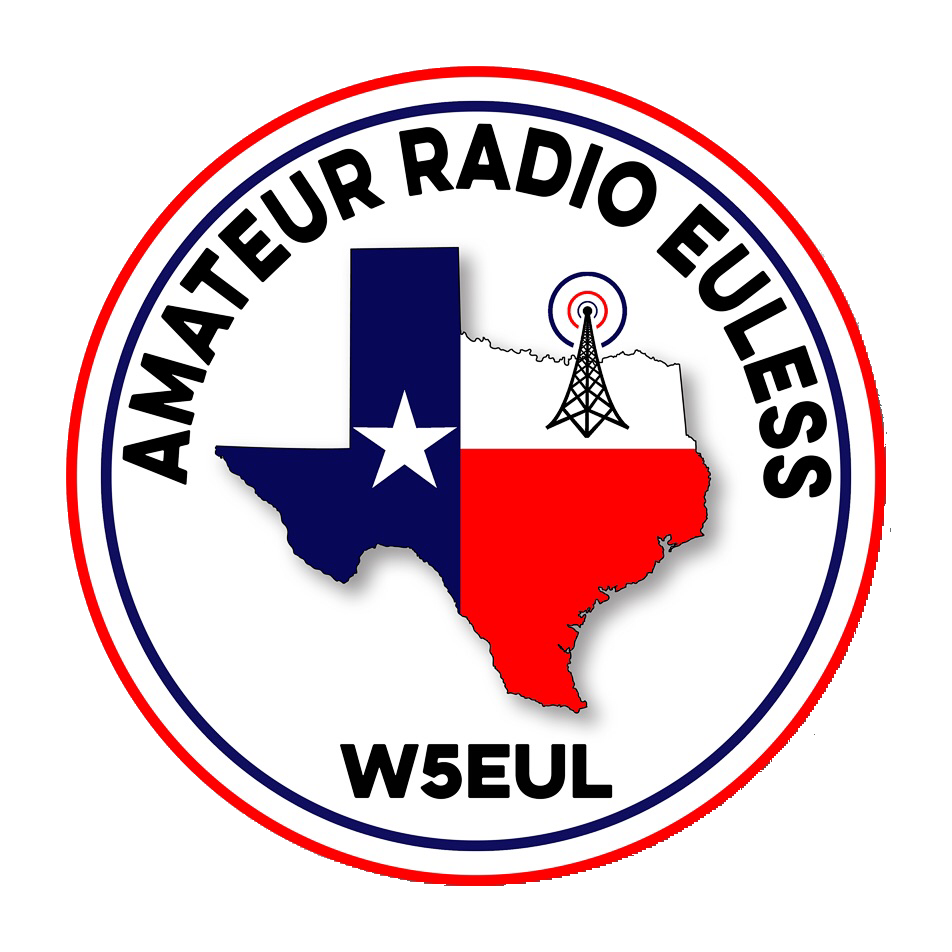 2023 Treasury Audit Update
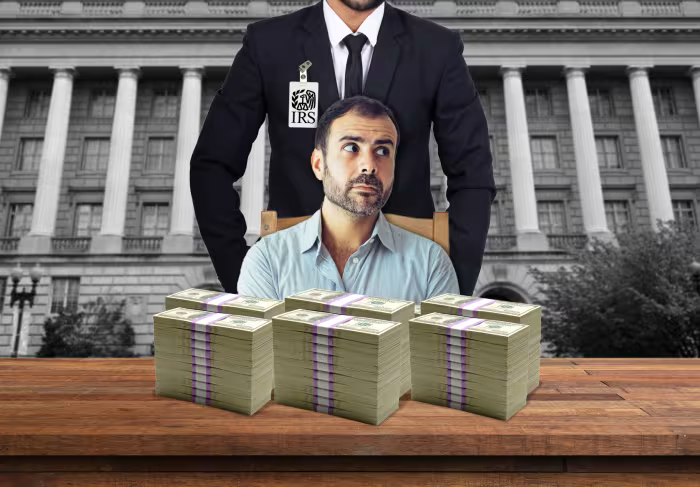 Please log your hours.
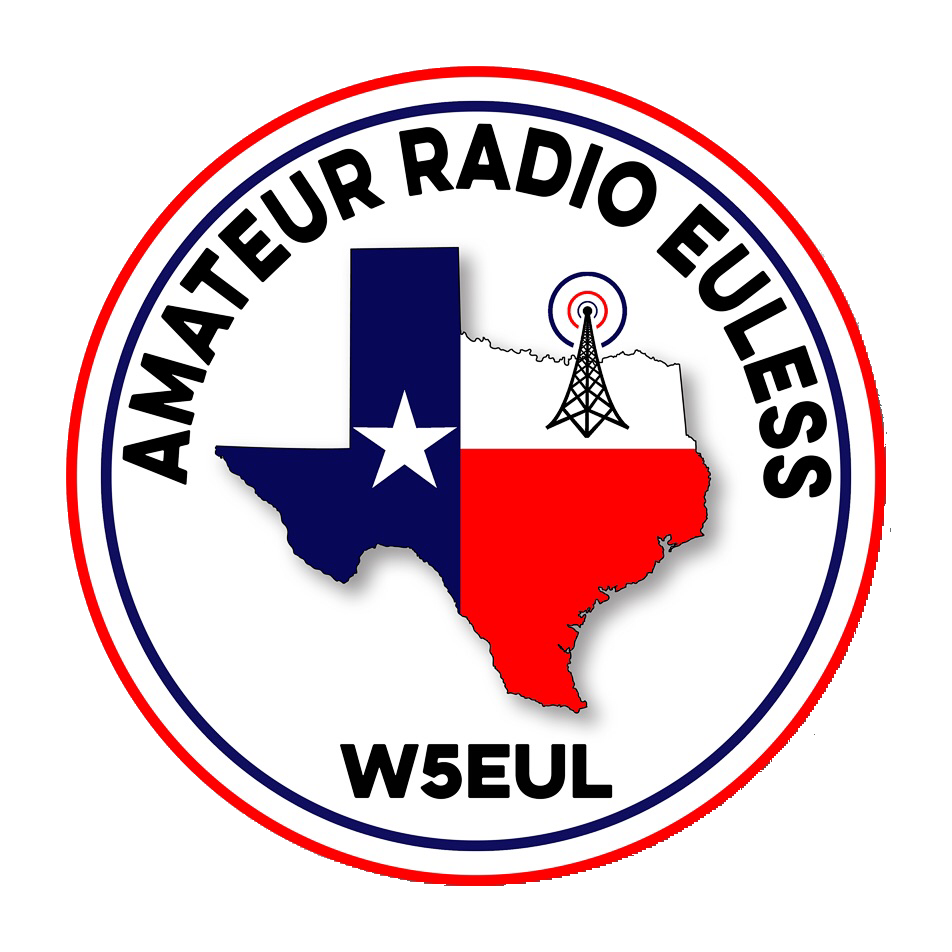 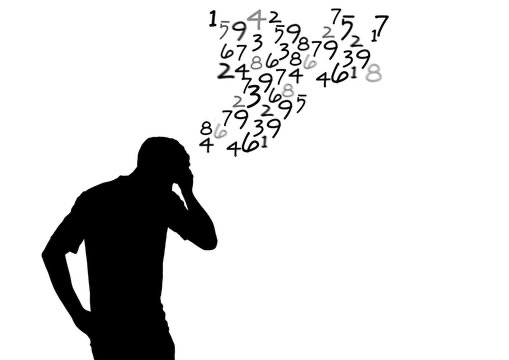 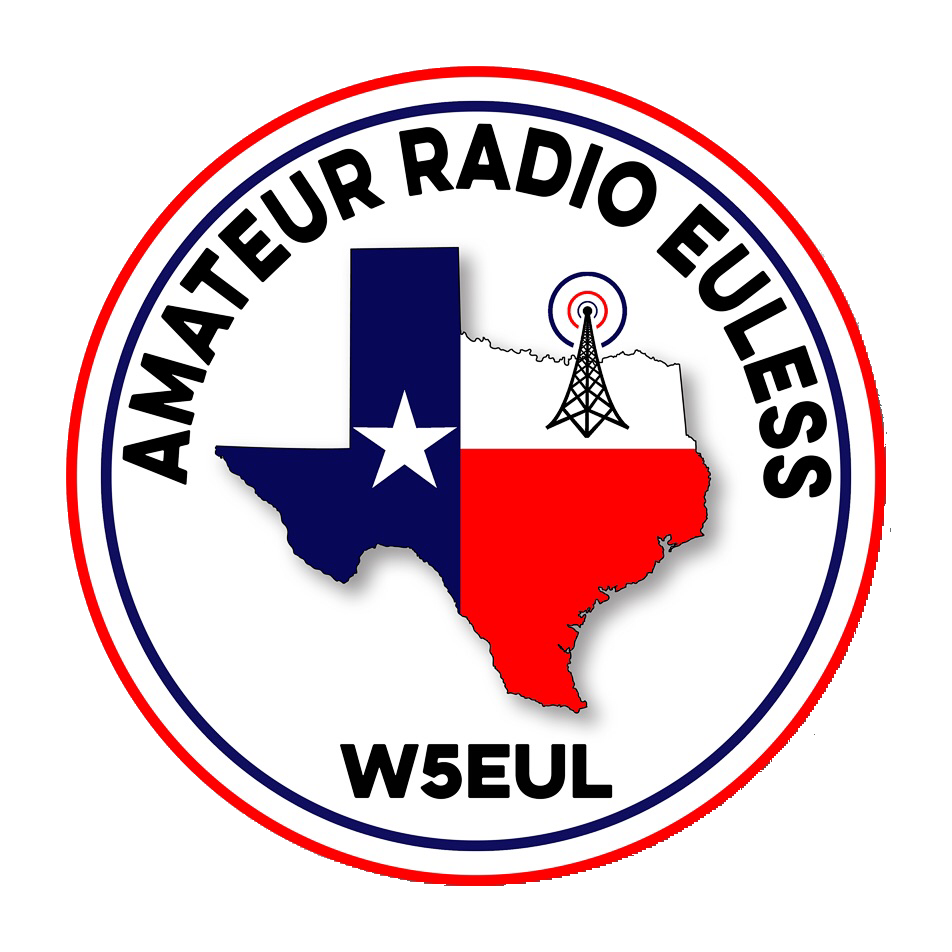 Previous Month Hours
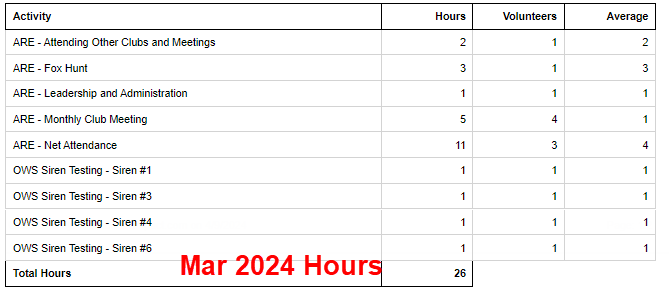 Year To Date Hours
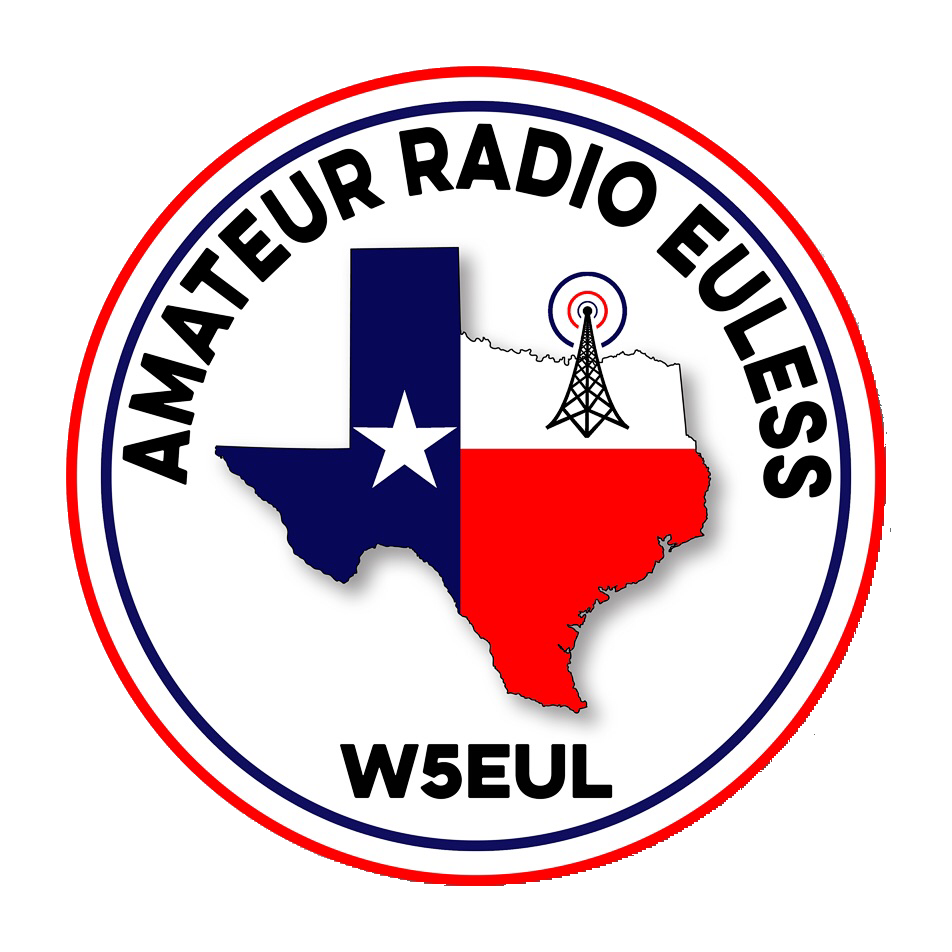 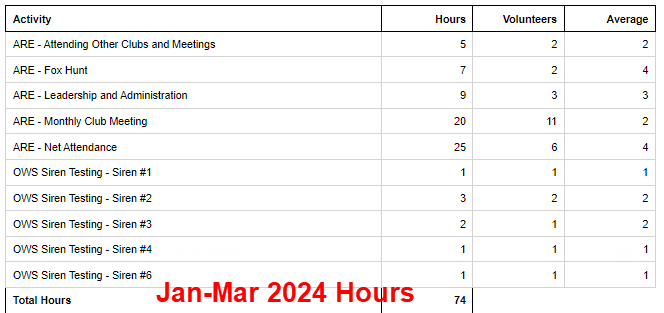 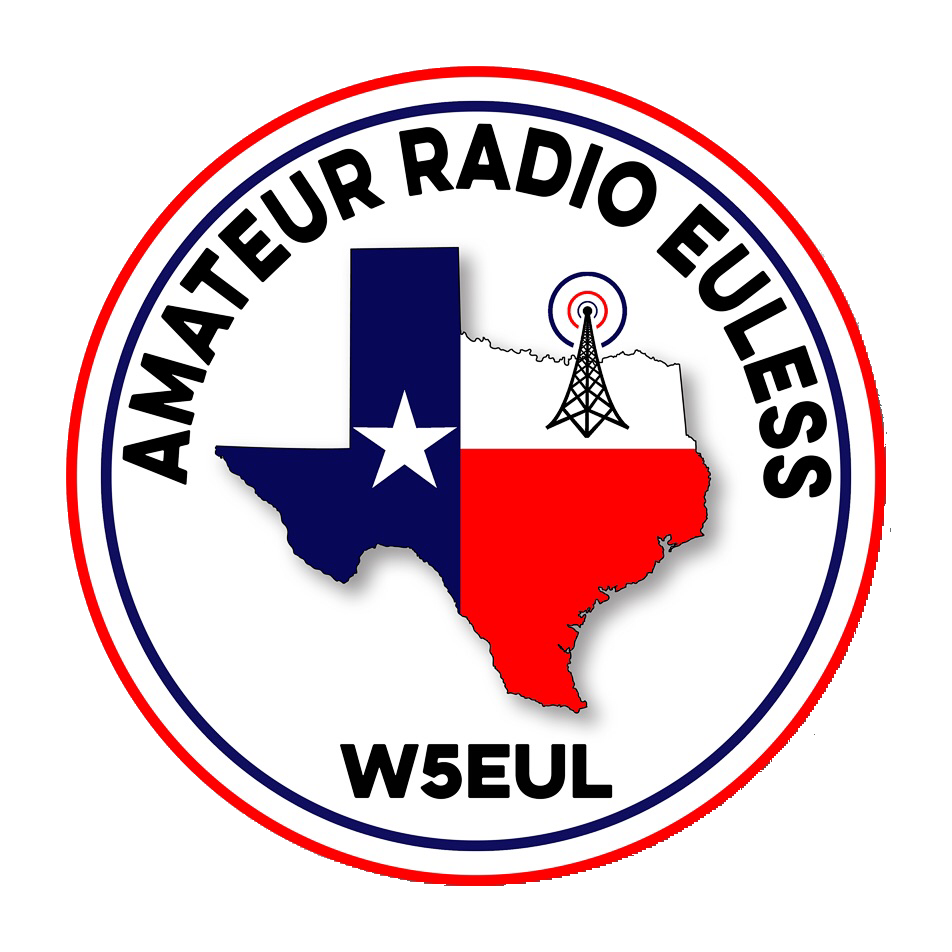 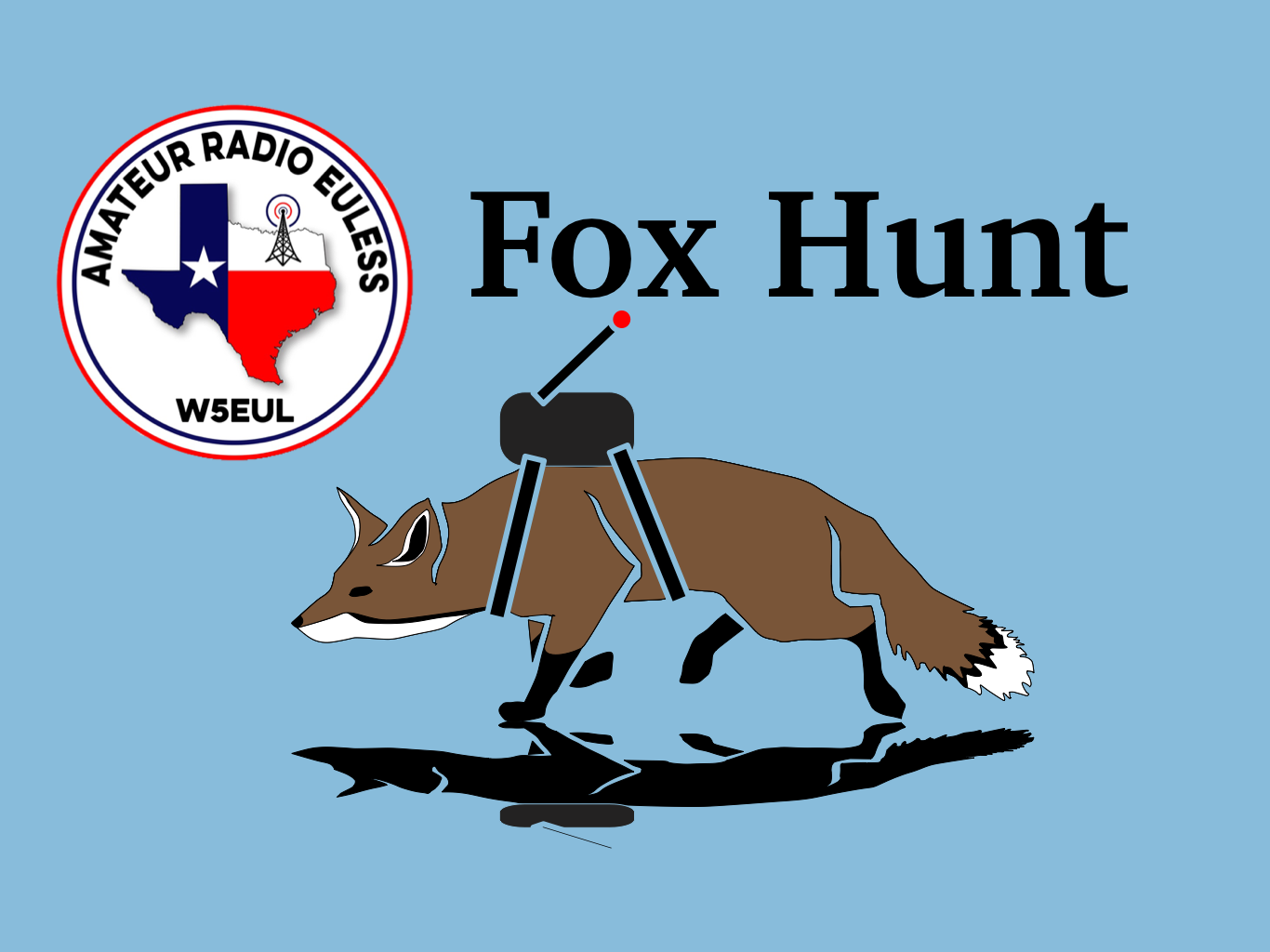 Texas State Parks On The Air
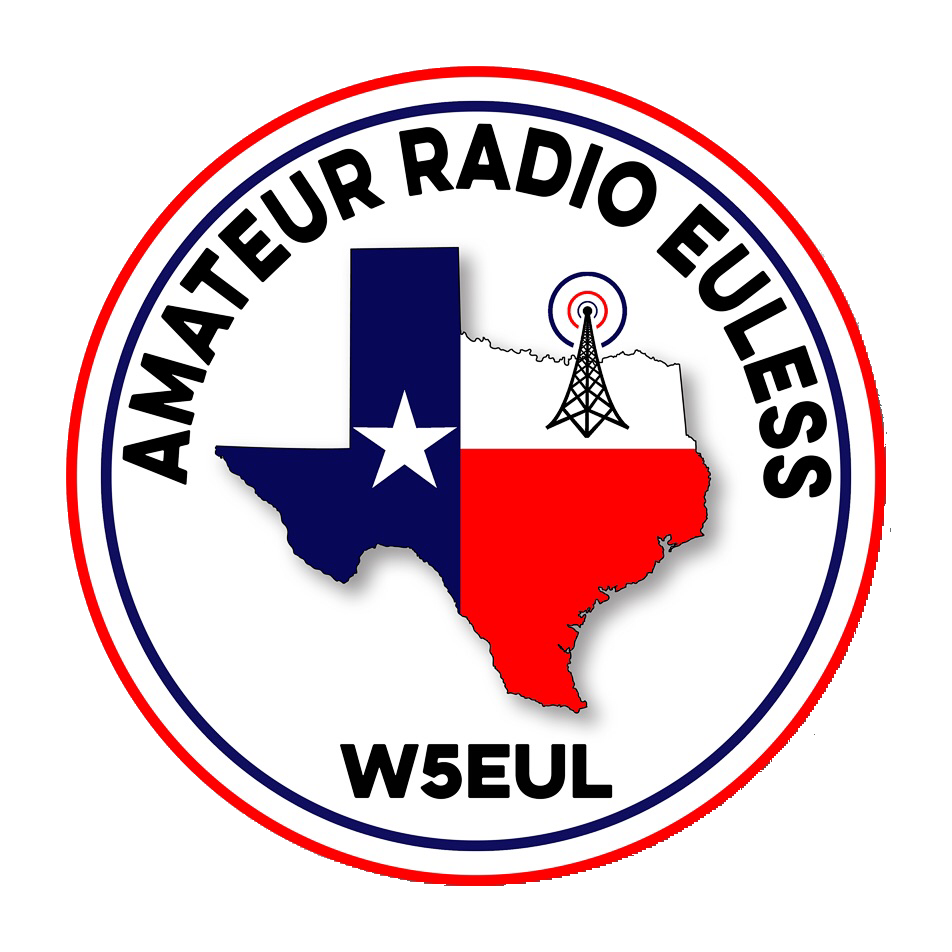 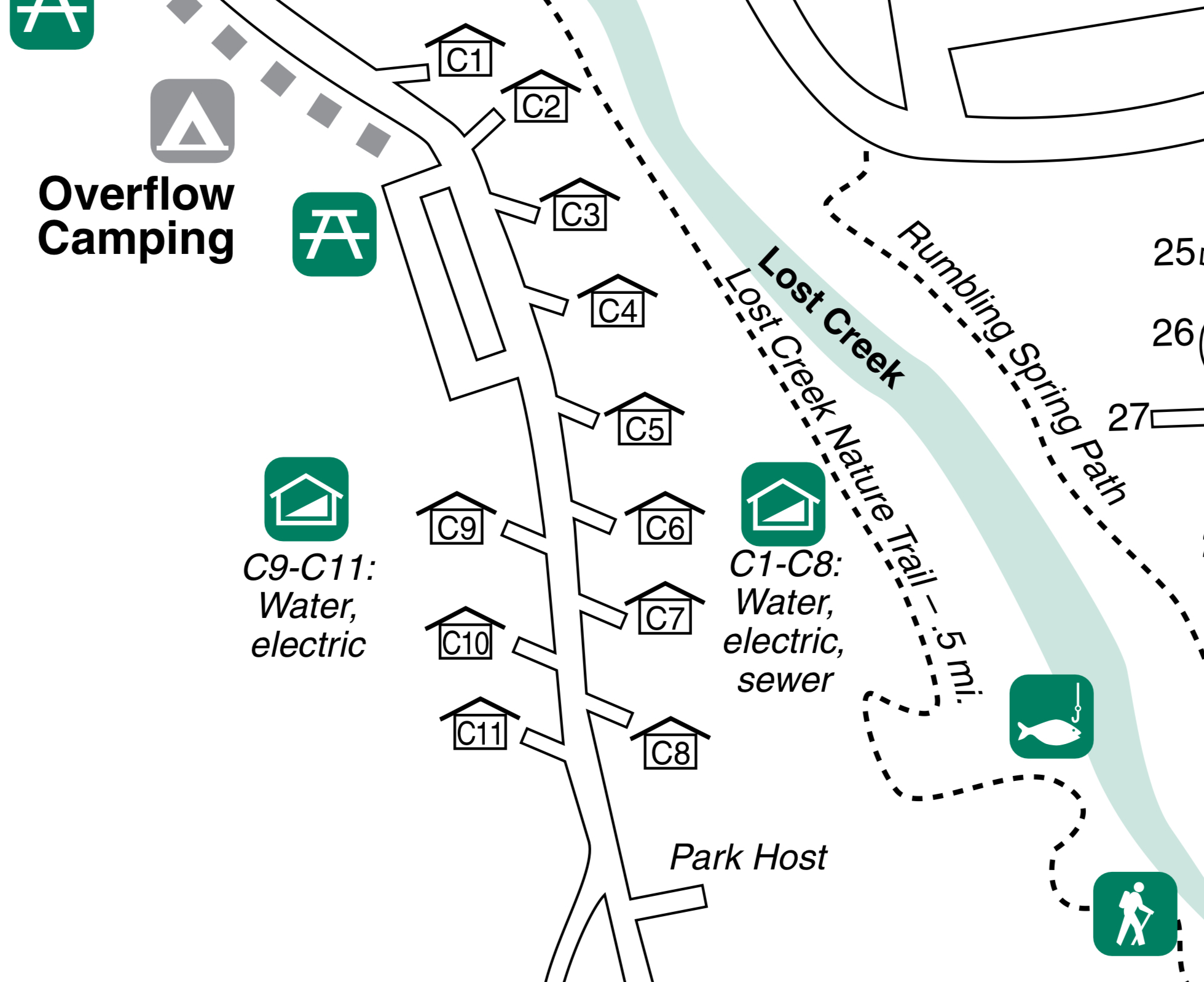 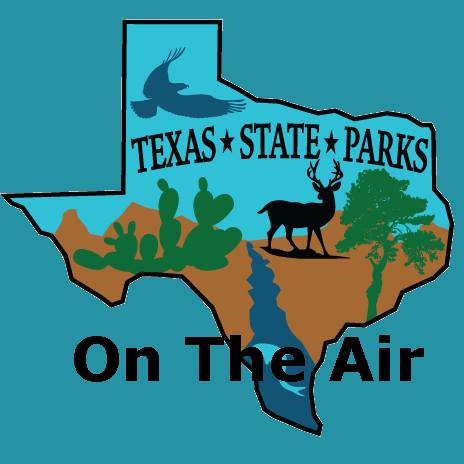 Club Supplied Equipment:
Radios from go kit
Power supply
Antenna controller
Antenna
Ground wires
Chris to bring:
Antenna mast
Flag pole
Flag
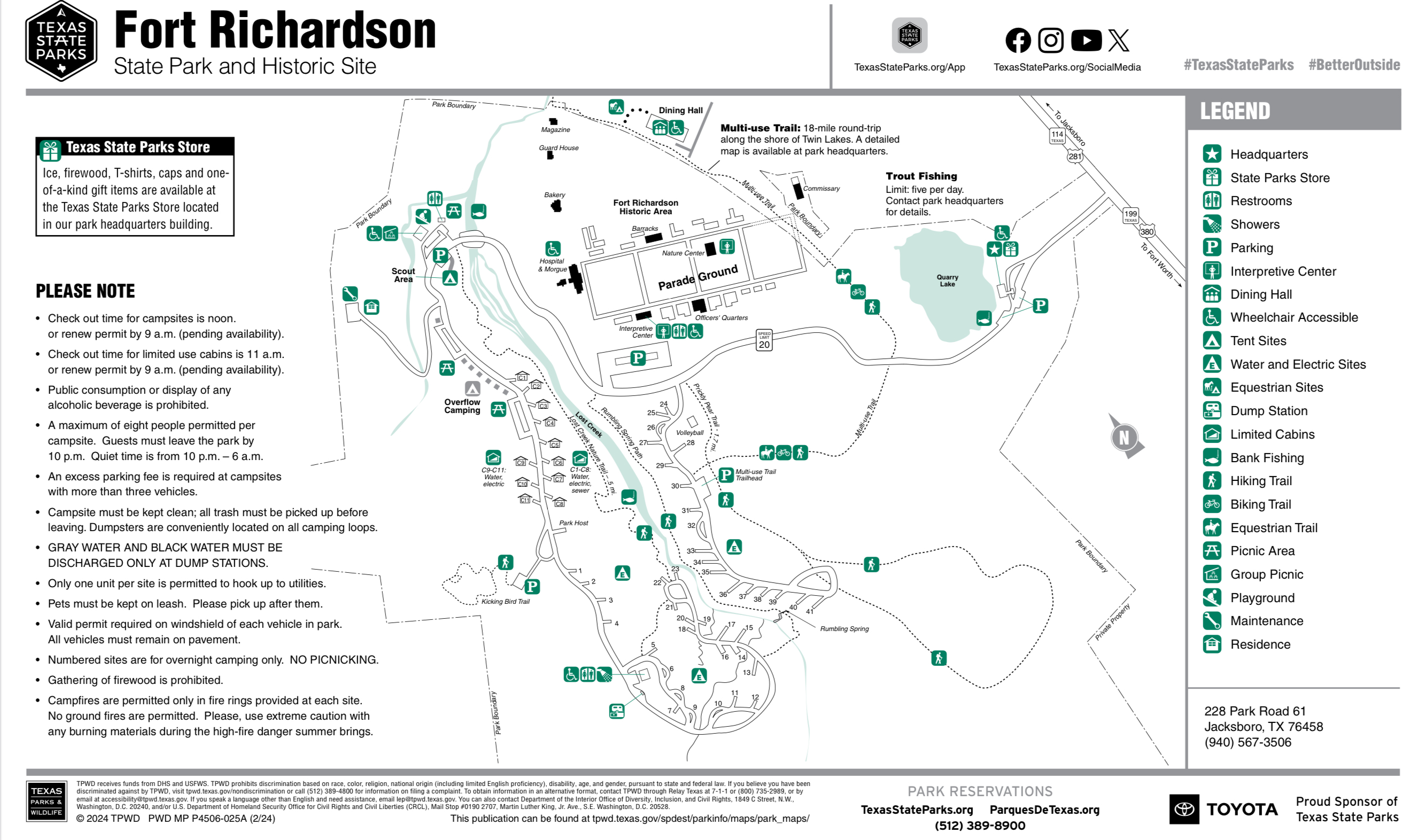 Needed items:
Table
Canopy
Members to bring
Food/Beverages
Overnight supplies
Radios
Club T-shirts
Fort Richardson State Park, April 20 & 21, 2024, Cabins 8, 10, & 11.
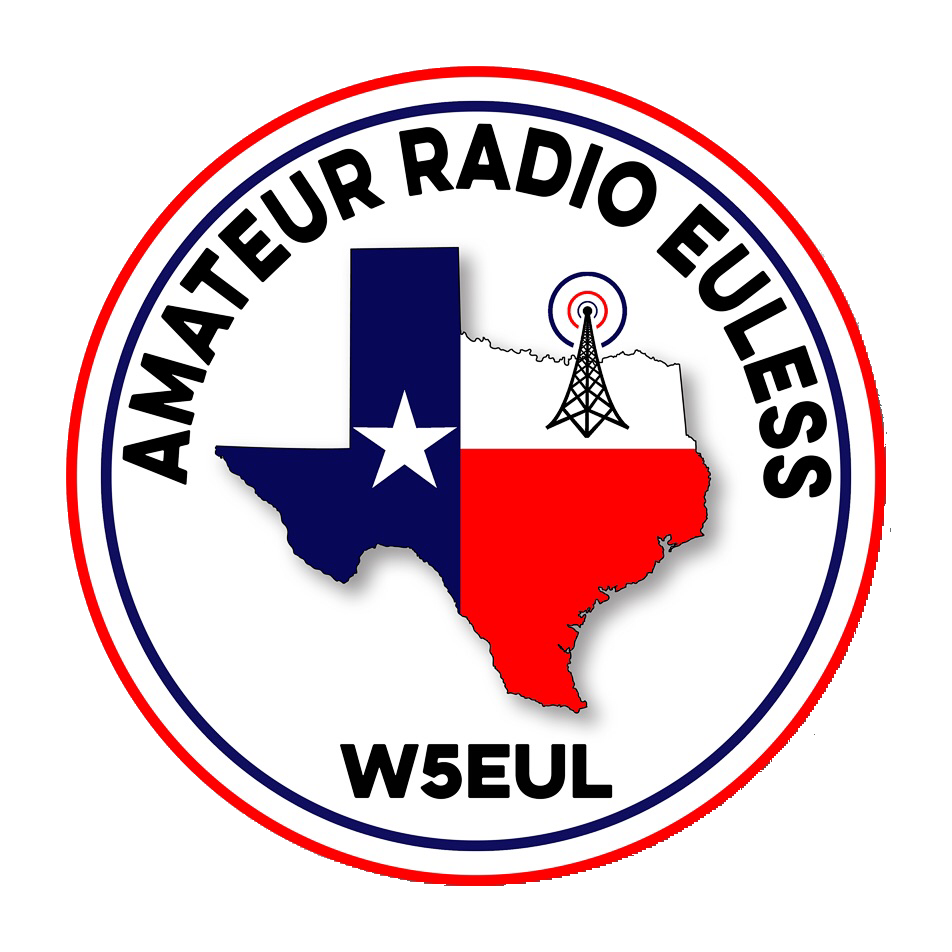 Arbor Days 





April 27
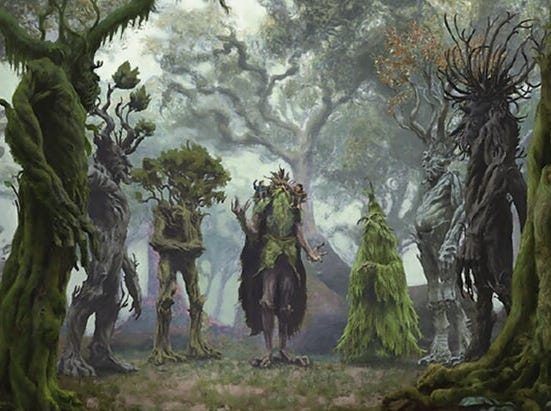 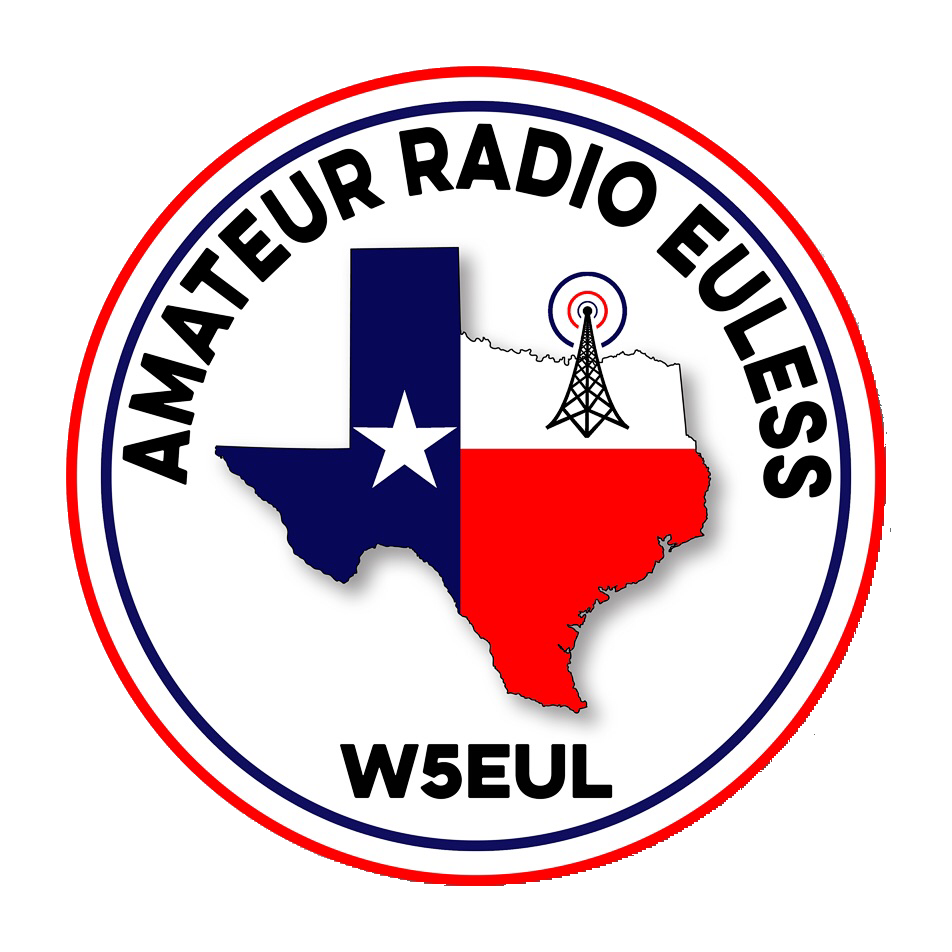 HAMRS





Presented by Dewey, KI5UWK
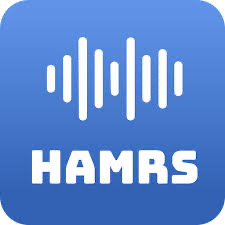 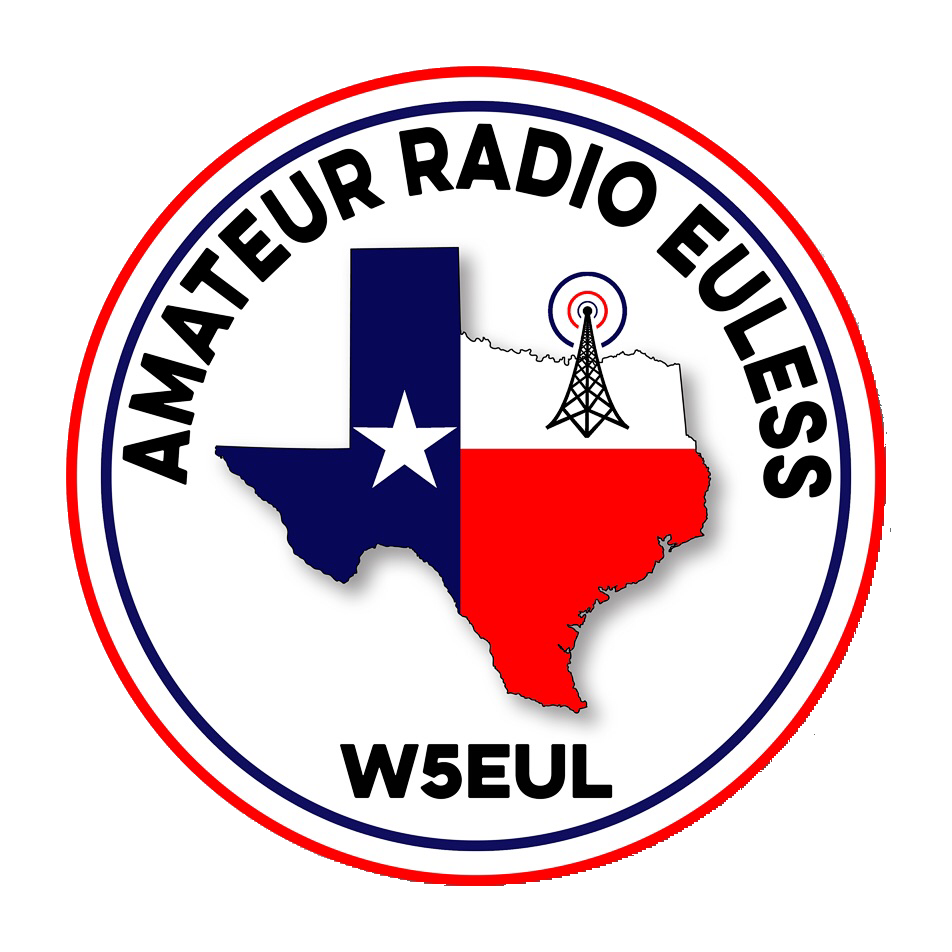 Erik
Greg
Chris
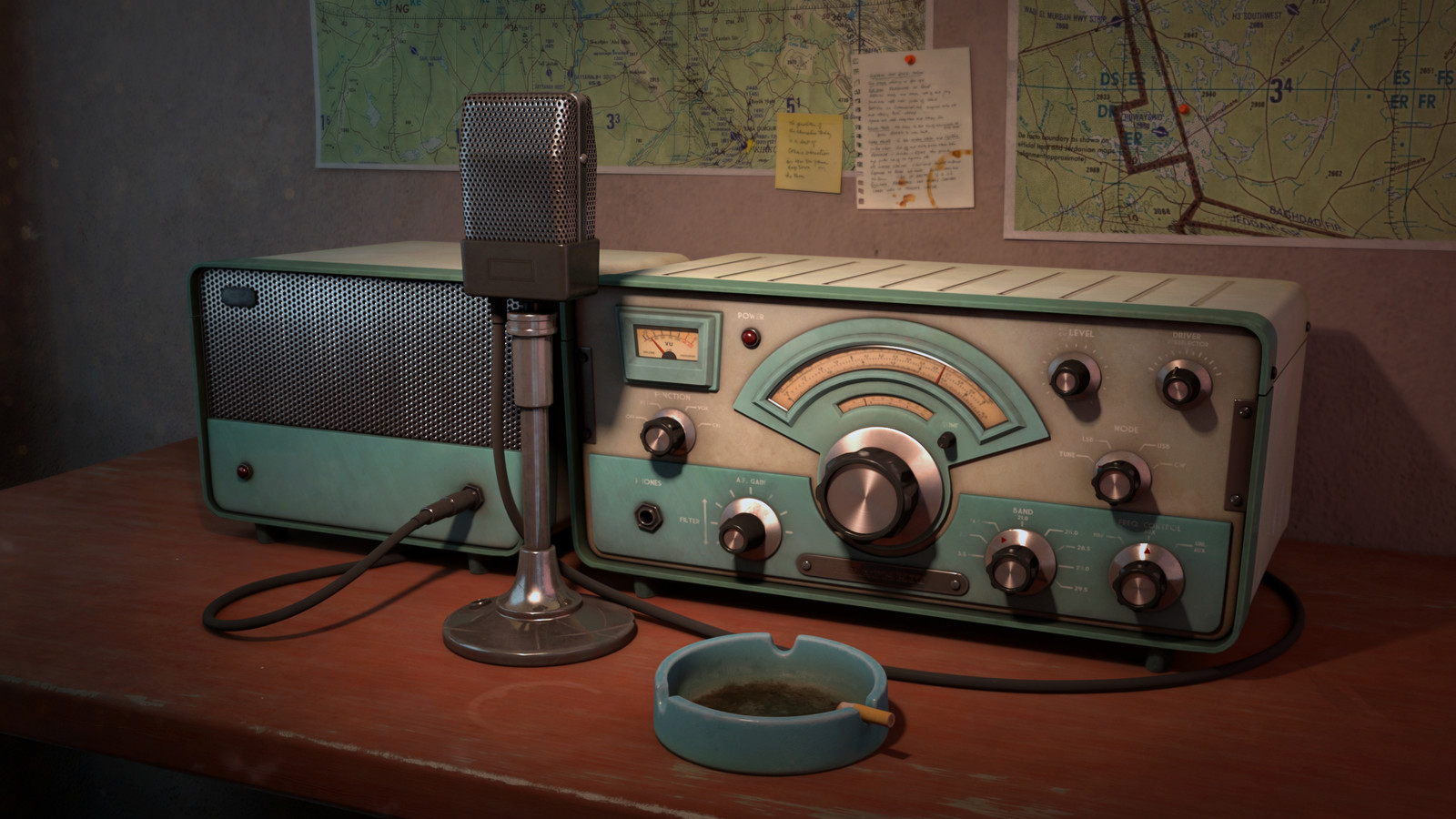 Members
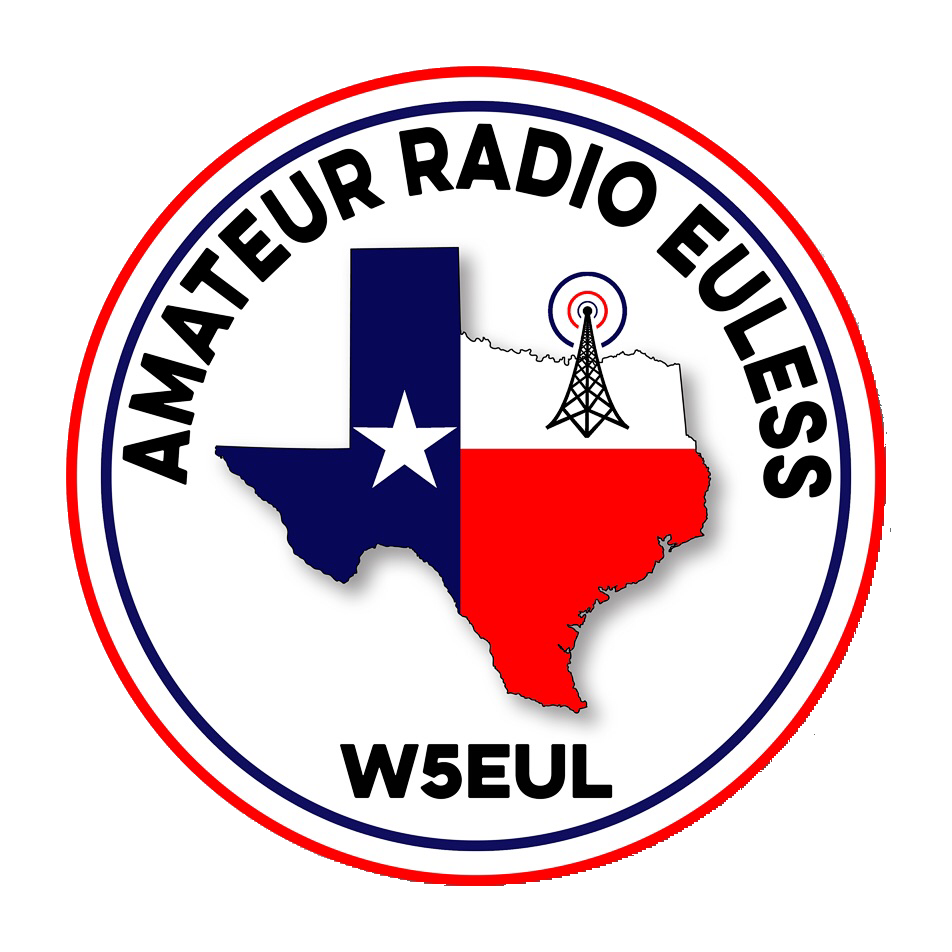 Motion To Adjourn
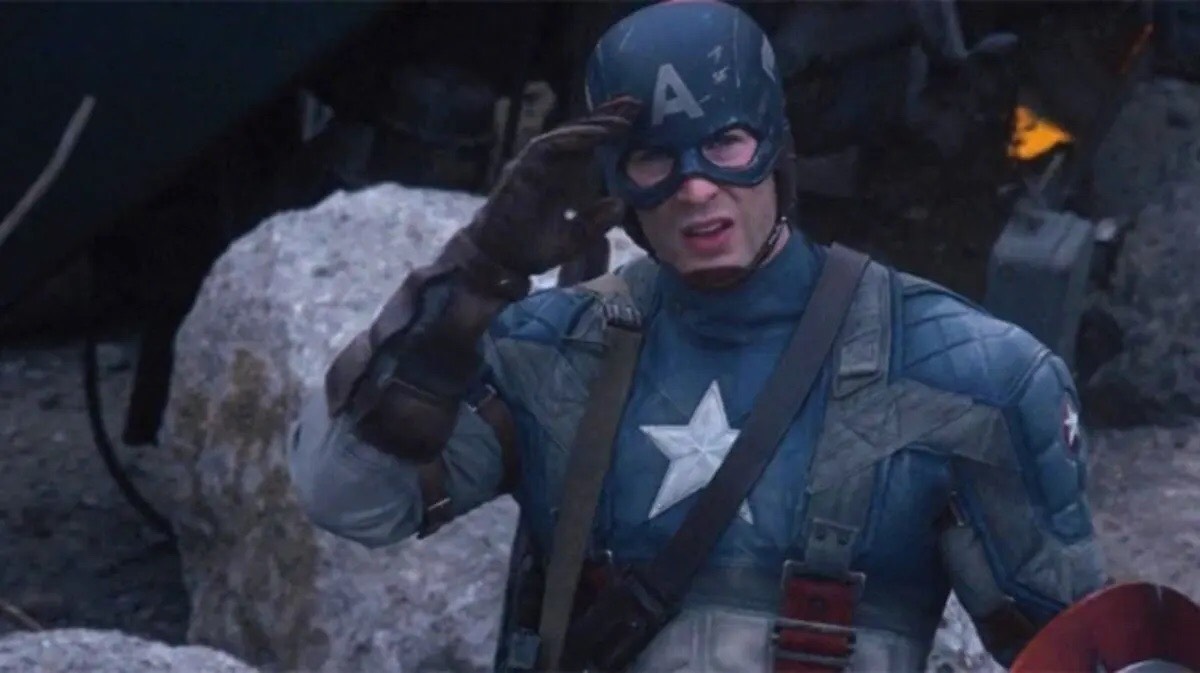